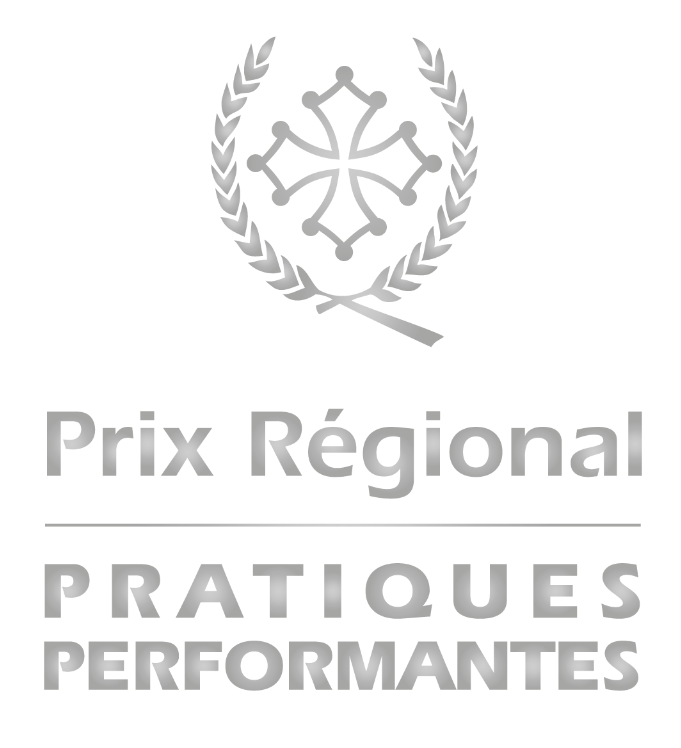 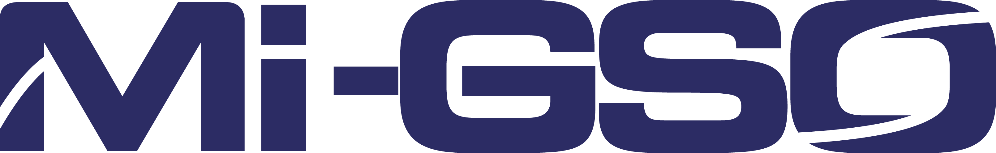 Localisation : 	Labège
Effectif : 	1 350 	Consultants
	1 130 	Europe	150 	Amérique-Nord	70 	Asie-Pacifique
Dirigeant :  	Jean-Luc SOULA
Secteur d’activité :	Conseil, Formations et Opérations en Management de Projet
Reconnaissances : ISO 9001 2015, Top Employers France 2018, Happy Candidates & Trainees France 2018, Project Management Institute, RSE: ACESIA, Bilan GES.
Mardi 18 décembre 2018
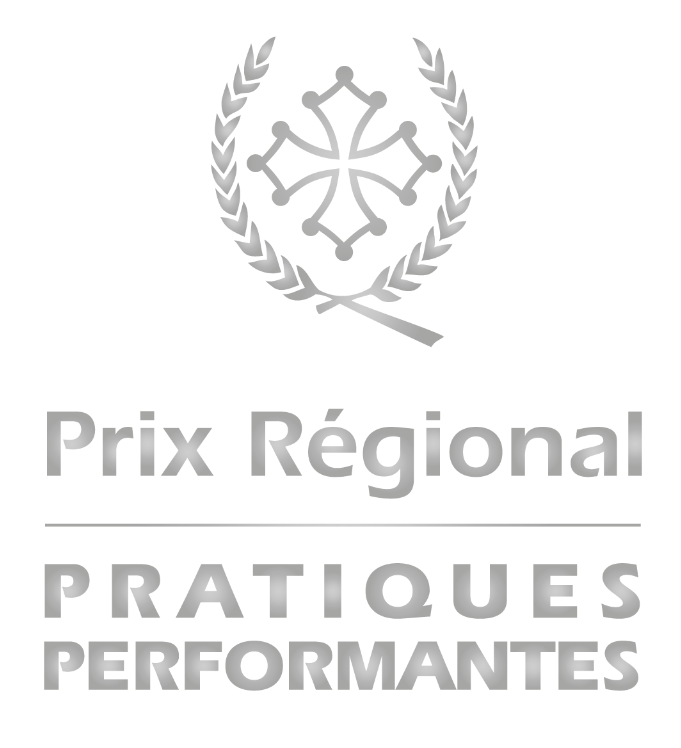 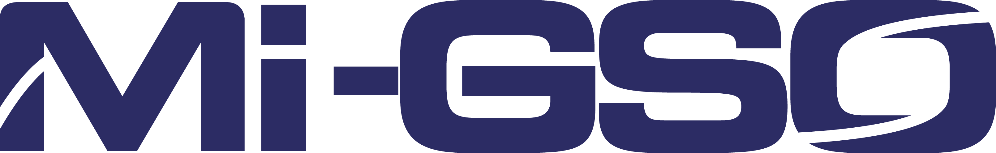 Critère
PROCESSUS, PRODUITS, SERVICES
Pertinence de la méthode d’échantillonnage des missions à auditer (500 missions réalisées par an dont 5% auditées) basée sur une approche « risque client »
Développement et mise en œuvre d’un outil d’aide à la décision paramétrable (balanced scorecard)
Déploiement de l’outil auprès des managers et des équipes pour améliorer l’évaluation et le pilotage des risques liés aux missions
[Speaker Notes: Pratiques remarquable
 La conception d’une application informatique déclinant 
les objectifs stratégiques
les processus, 
les supports d’enregistrement 
le traitement statistique des données 
Auprès des 160 points d’information jeunesse de la nouvelle région Occitanie]